Analysis of different nature events records from the Semipalatinsk Test Site region.

Ryabenko P.V., Sokolova I.N., Aleshenko I.B., Mackey K., Burk D. 
National Nuclear Center of the Republic of Kazakhstan/Michigan State University, USA
P2.5-543
The work presents records of underground nuclear explosions conducted at Degelen experimental field of the Semipalatinsk Test Site.
The digitized historical seismograms were compared with digital records of events from Semipalatinsk Test Site having different nature.
The database of digitized seismograms of underground nuclear explosions was created.
The archive records of underground nuclear explosions allowed for determining dynamic characteristics of different wave types, and calculating magnitudes and energy classes.
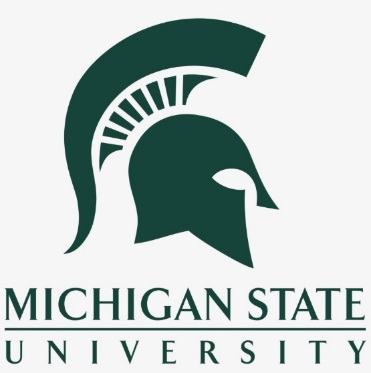 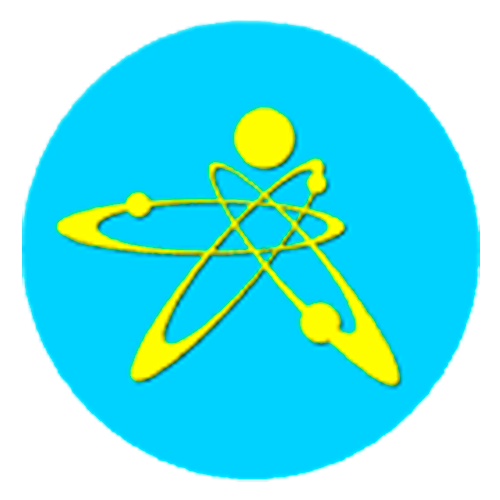 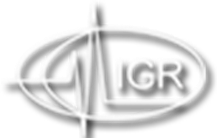 If you want to learn more about this, come see my e-poster during session P2.5.